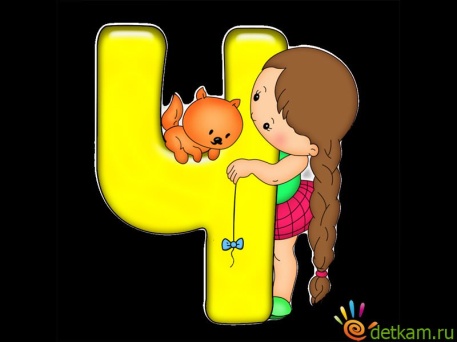 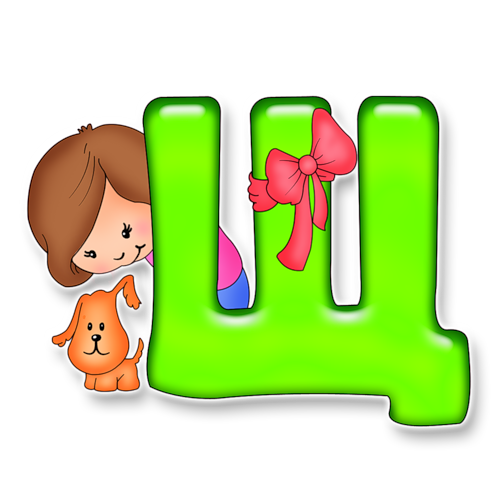 ИграНазови восемь предметов, спрятанных на картинке
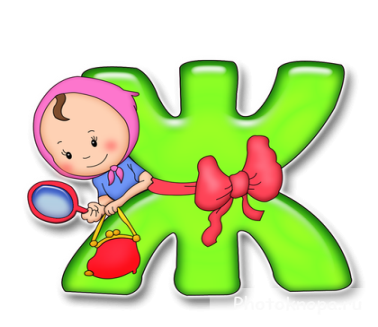 Учитель-логопед МБУ «Лицей №6»
с/п детского сада «Дельта»
Кинчарова Л.Л.
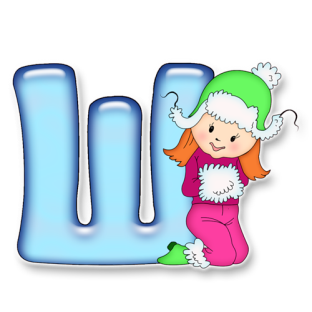 Назови восемь предметов,         спрятанных на картинке
ПОДСКАЗКА
ШАР
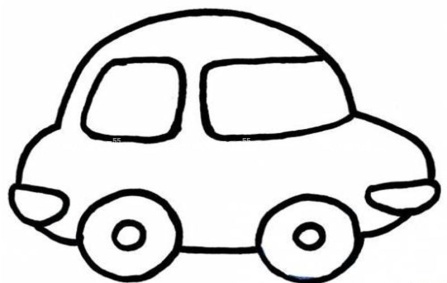 МЫШЬ
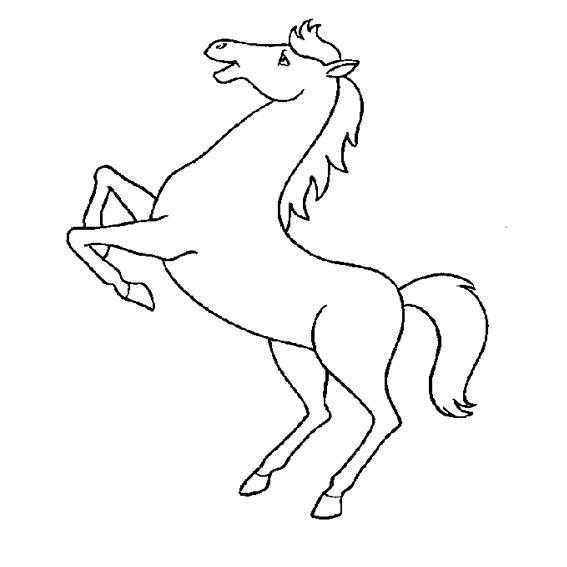 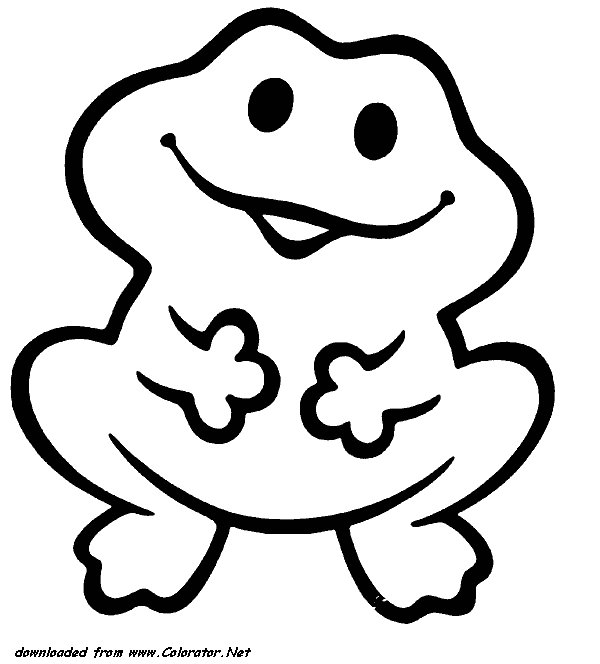 КОШКА
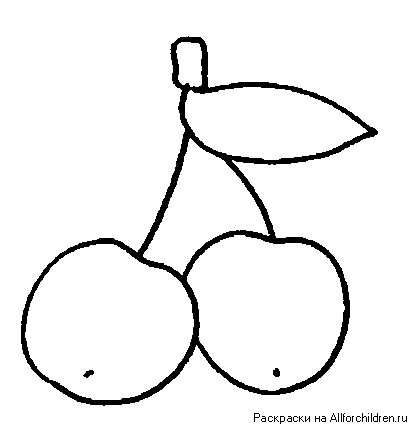 ВИШНЯ
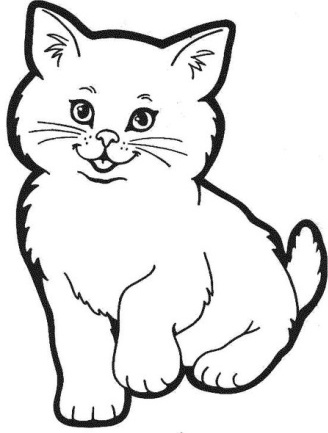 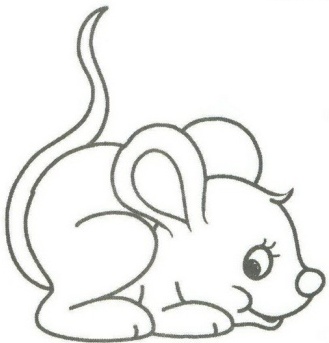 ЛОШАДЬ
МАШИНА
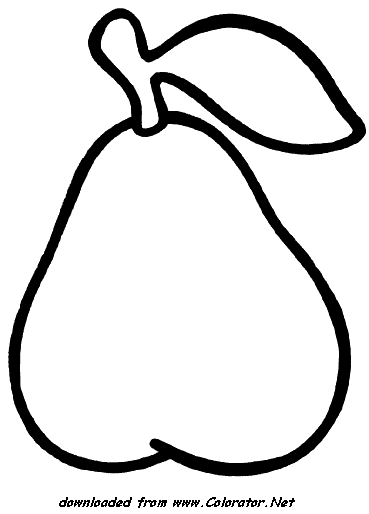 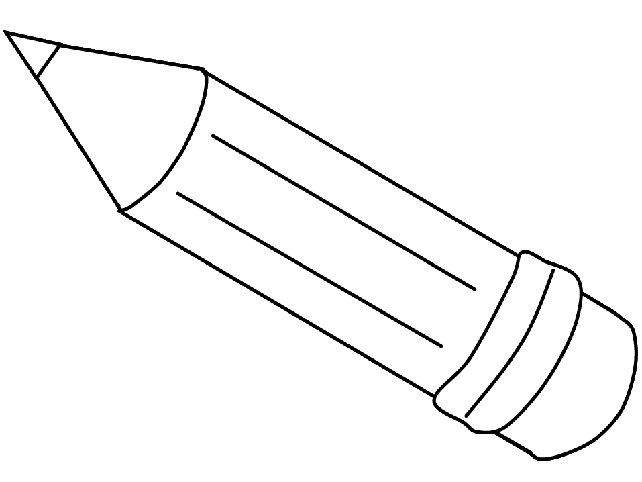 ЛЯГУШКА
КАРАНДАШ
ПОДСКАЗКА
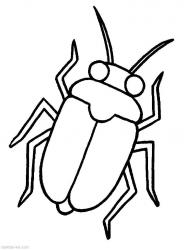 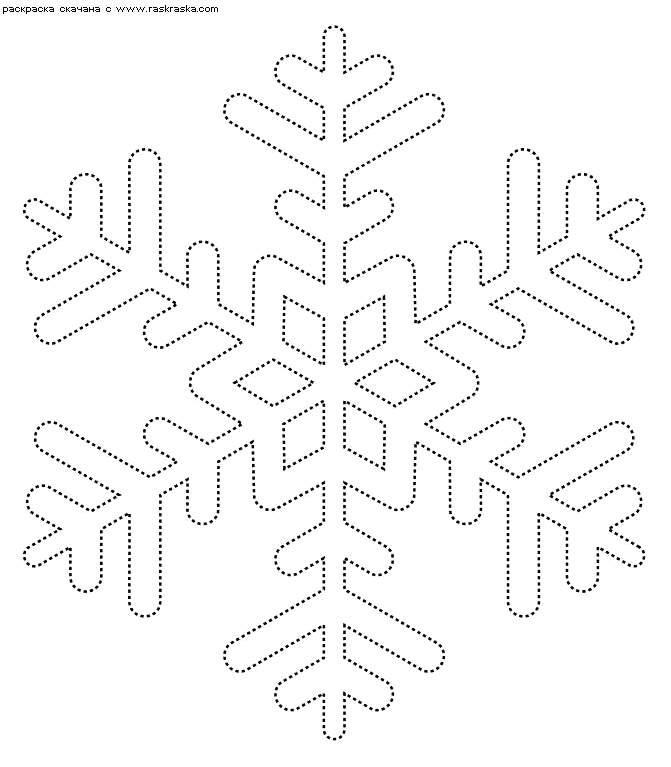 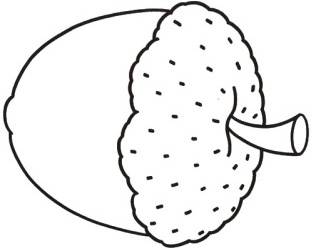 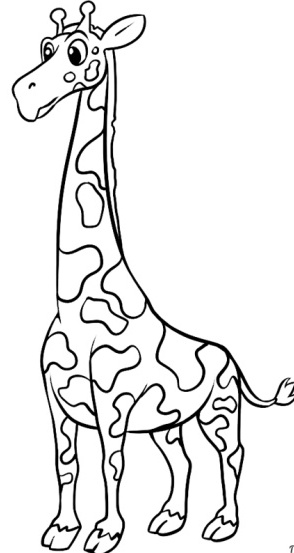 ЁЖИК
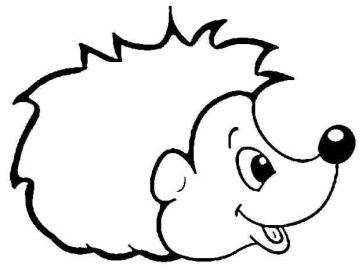 ЖУК
НОЖИК
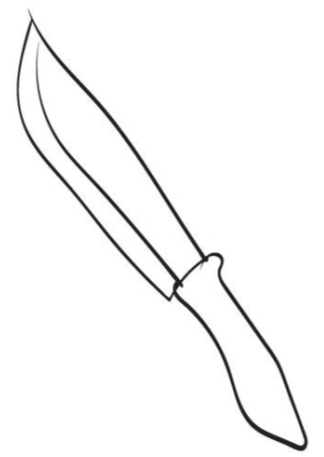 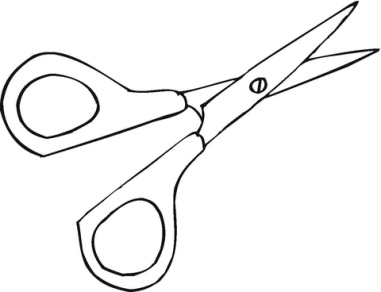 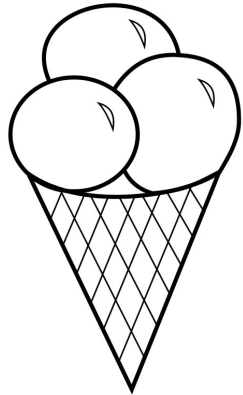 ЖИРАФ
ЖЁЛУДЬ
НОЖНИЦЫ
СНЕЖИНКА
МОРОЖЕНОЕ
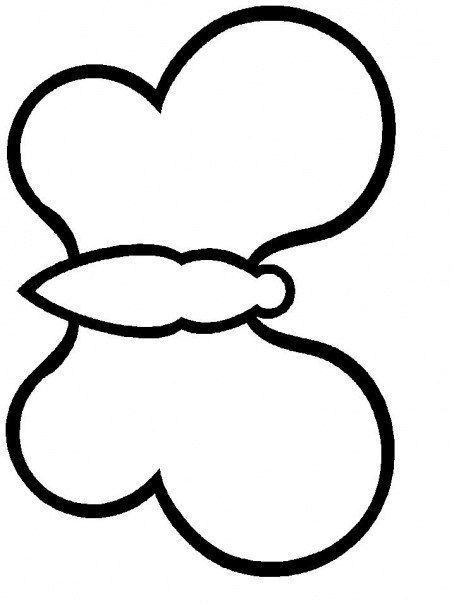 ПОДСКАЗКА
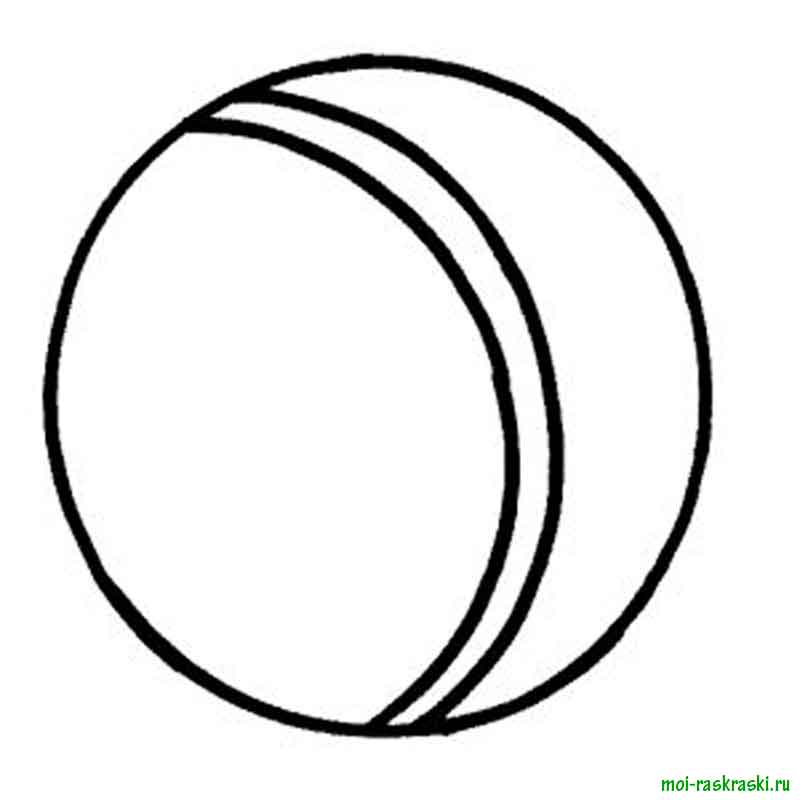 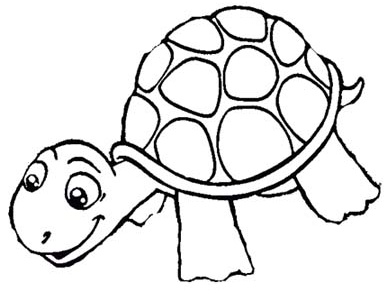 МЯЧ
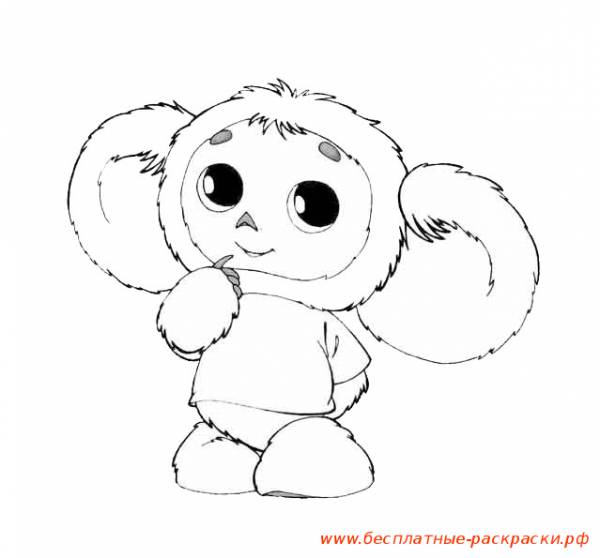 ОЧКИ
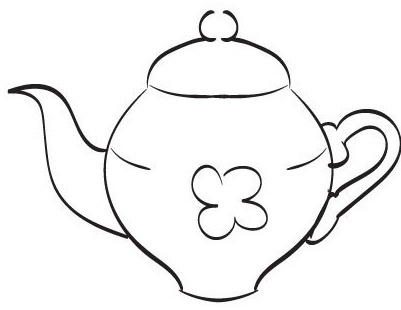 КЛЮЧ
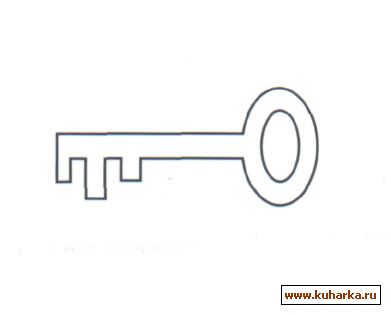 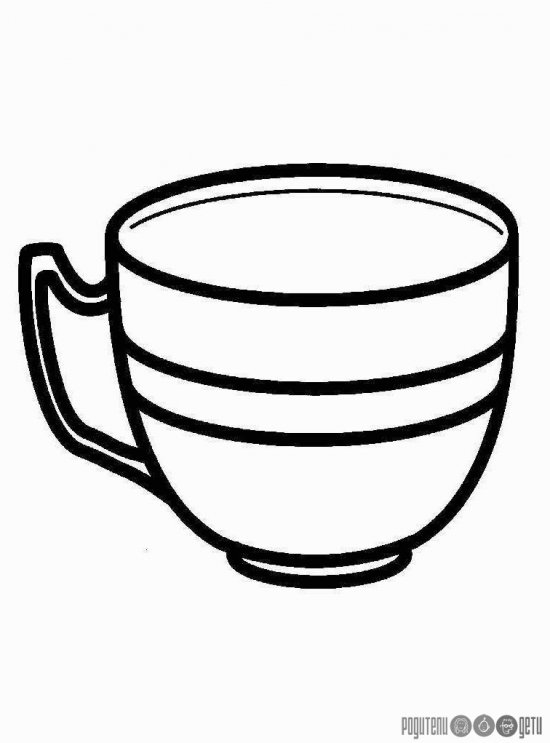 ЧАШКА
ЧАЙНИК
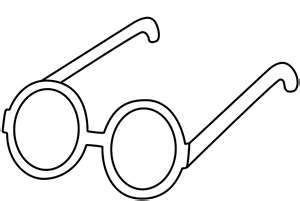 ЧЕРЕПАХА
БАБОЧКА
ЧЕБУРАШКА
ПОДСКАЗКА
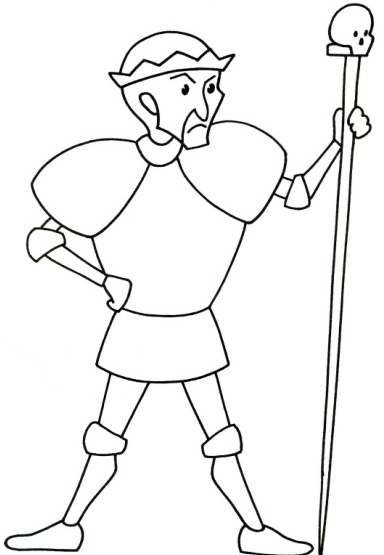 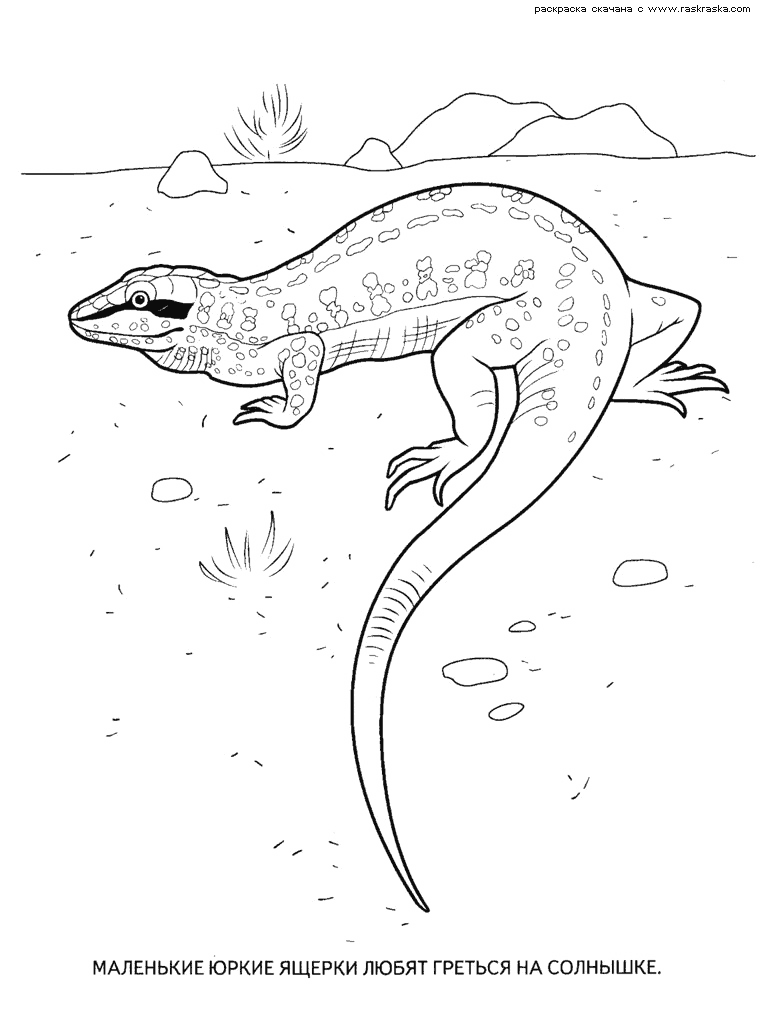 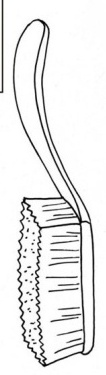 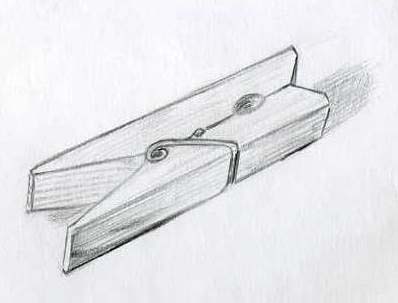 ЩУКА
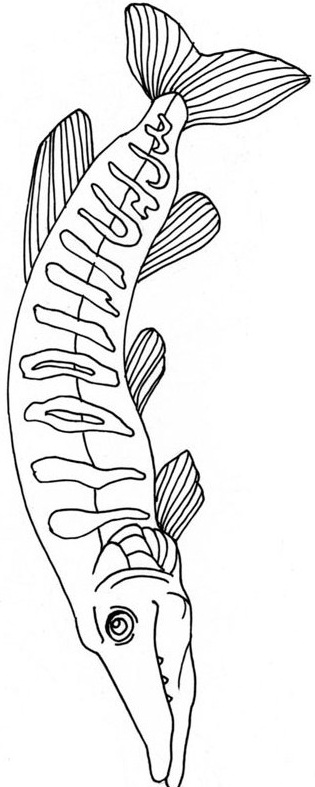 ЩЕНОК
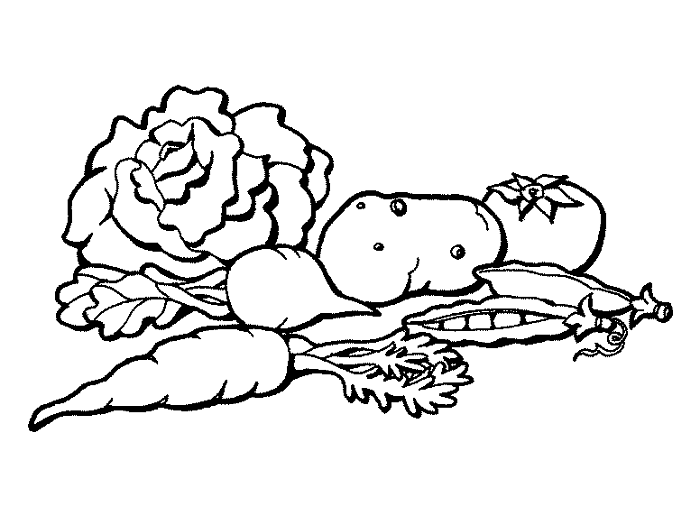 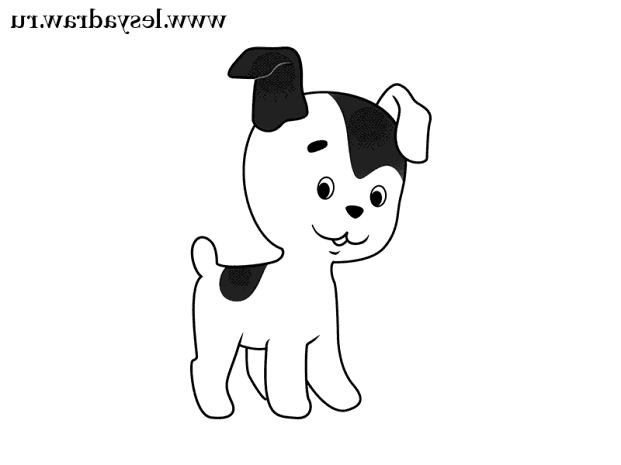 ОВОЩИ
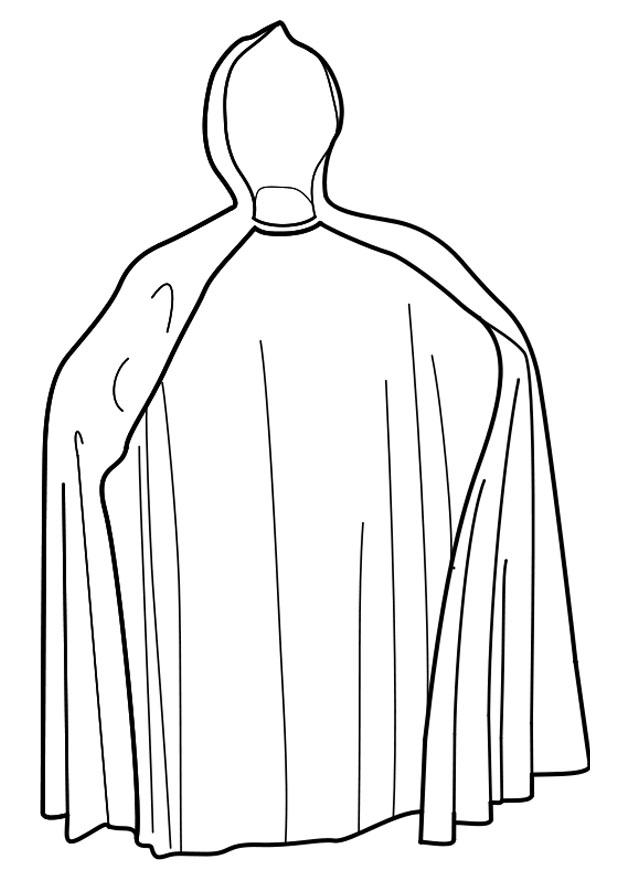 ПЛАЩ
ЩЁТКА
КОЩЕЙ
ЯЩЕРИЦА
прищепка
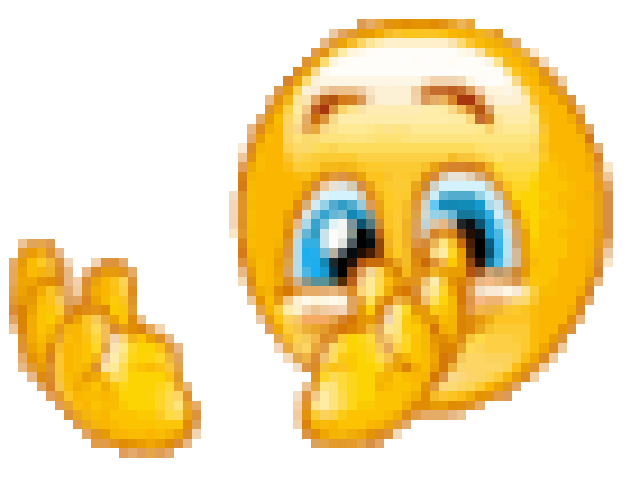